Trust Planning after the Tax Cuts and Jobs Act of 2017
Martin M. Shenkman, Esq.
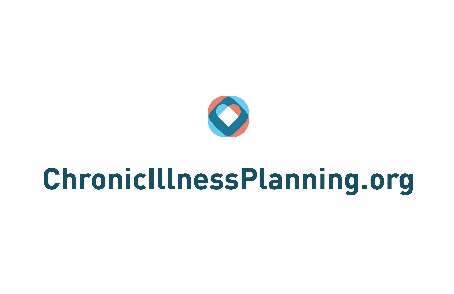 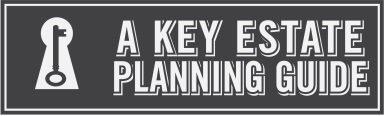 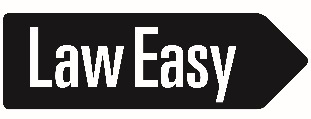 1
General Disclaimer
The information and/or the materials provided as part of this program are intended and provided solely for informational and educational purposes. None of the information and/or materials provided as part of this power point or ancillary materials are intended to be, nor should they be construed to be, the basis of any investment, legal, tax or other professional advice. Under no circumstances should the audio, power point or other materials be considered to be, or used as, independent legal, tax, investment or other professional advice. The discussions are general in nature and not person specific. Laws vary by state and are subject to constant change. Economic developments could dramatically alter the illustrations or recommendations offered in the program or materials.
2
Planning after the Tax Cuts and Jobs Act of 2017
Introduction
3
Topics
UHNW Planning.
Planning ideas, issues, considerations.
Defined value mechanisms.
Structuring trusts.
Action Steps to Move Forward.
Advanced Income Tax Ideas and Fiduciary Income Tax Strategies
Homes held by Non-Grantor Trusts.
Business interests fractionalized and held by Non-Grantor Trusts.
Saving state income taxes with non-grantor trusts.
NIIT tax planning.
Action Steps to Move Forward
Decanting, Reformations, and more.
How to modify/cancel old trusts.
Issues that may arise
Action Steps to Move Forward
4
Planning after the Tax Cuts and Jobs Act of 2017
Planning by Wealth Level
5
UHNW Clients: Planning with the New Exemptions
For large estates, the increased exemption should be used, likely in leveraged transactions to maximize the wealth transfers from the increased exemption. For example, if as some commentators suggest a 10:1 ratio (others suggest a 9:1 and many disagree with this concept entirety) leverage is appropriate on a sale of assets to a trust an additional $10 million of exemption for a married couple might support a $100 million sale of assets to irrevocable trusts. Further, since the IRC Sec. 2704 Regulations have been withdrawn, that sale may be of discounted assets leveraging the wealth transfer upwards of perhaps $130 million of assets on the new exemption amount.
6
UHNW Clients: GST: Planning
For larger estates, more sophisticated planning may be advisable to shift value from non-GST exempt trusts to GST exempt trusts. 
Example: If exemption has been used and GRATs are employed have the back end be an existing non-GST exempt trust that will have a vested remainder which it can then sell to an older existing GST exempt trust.
Example: A family member may create a new irrevocable trust that is a 678 grantor trust as to the existing non-GST exempt trust, funding that new trust using a portion of her new gift and GST exemption. That new trust might then engage in a transaction with the old non-GST exempt trust to shift value into a more optimal transfer tax structure.
7
UHNW Clients: Special Considerations
Some of the planning ideas, such as the use of non-grantor to salvage portions of an otherwise lost home property tax deduction may not be worth the bother for larger clients. For example, if a UHNW client’s home property tax bill is $100,000, or a multiple of that, how many trusts is it worth creating to salvage a portion of that tax benefit? 
Non-grantor trust planning for the UHNW client may also be easier than for the moderate wealth client in that the UHNW client, in contrast to a moderate wealth client, may not need access to the assets transferred to the non-grantor trusts. That can avoid several complex tax issues on structuring a non-grantor trust to permit access, as discussed below.
8
Moderate Wealth Clients
“Moderate” wealth may be a wide range from perhaps $5M to as much as $40M relative to the new high exemption amounts.
High temporary exemptions $22M/couple, mean plan now. Reduced by ½ in 2026 but could be adversely affected by a new administration before then.
Income tax considerations and SALT deductions change the face and goals of planning.
Access to assets transferred is more critical than ever with the large dollars that have to be transferred to use exemption currently. This is critical to avoid the so-called buyer’s remorse that affected many 2012 last minute estate planning transactions. In many of those plans the transferor/donor made large wealth transfers in the rush of the December 31, 2012 anticipated deadline, and thereafter could not access those funds. In 2018 transfers might need to exceed the $5.6M that the exemption may decline to in 2026 before any exemption benefit is preserved. Second, in 2012 the most irrevocable trusts created to hold gifts and other transfers were structured as grantor trusts. This permitted the spouse to have access and the settlor to borrow trust funds without adequate security. In the current 2018 planning environment it will be advantageous to structure many of the trusts to receive gifts as non-grantor trusts. This will require more complex planning to achieve goals that will appear contradictory. This is explained at greater length below.
Consider having one spouse not both use exemption thereby preserving more exemption.
9
Moderate Wealth Clients: Simplify/Enhance Existing Transactions –
For more moderate wealth clients who have previously consummated note sale transactions, consideration should be given to immediately funding additional gifts to the purchasing trusts to shore up the economics of those sale transactions. On those transactions, consideration might be given to evaluating the need for the existing guarantees. On much larger transactions, the additional trust “capital” might be supportive, but have no meaningful impact on guarantees. On smaller note sale transactions, that additional $5 million gift might be used to pay off a portion or all of a note, thereby eliminating the IRS IRC Sec. 2036 string argument as to the note.
10
Moderate Wealth Clients: GST - Late Allocations
For taxpayers with estates of a size that there is no need to preserve the new GST exemption, it might be prudent to make late allocations of GST exemptions to existing trusts so that if a future administration rolls back the Act’s benefits, those trusts will already be exempt (barring some type of claw back). 
Example: Late allocations of GST to ILITs that were not initially intended to be GST exempt. Should trust be decanted (see below) to enhance protection/benefits?
Example: Gift tax returns were not filed, or not filed properly for past gifts. Even though the current large exemption provides no cover for prior gifts it may be advisable to address the clean up in the current environment, e.g. filing returns that were not filed and confirming the belief that GST was automatically allocated to prior transfers.
11
Planning: Using Low Wealth Family Member Exemptions - 1
Capture unneeded transfer tax exemptions of family members or others with modest wealth. 
The taxpayer could make a gift of highly appreciated assets to a close family member living in a non-decoupled state who has a modest estate of her own, who could bequeath those assets to the descendants of the taxpayer in a GST exempt long term trust. An obvious drawback of this is loss of control over the assets.
Create an irrevocable trust with a general power of appointment (GPOA) to a person living in a non-decoupled state who has a modest estate of her own. The presence of that GPOA will cause estate inclusion of trust assets in that person’s estate generating no estate tax but an adjustment of basis on her death. The exercise of the GPOA could be conditioned upon the consent of a non-adverse party providing a measure of protection. Alternatively, a limited power of appointment (“LPOA”) could be provided to that person and another person can be given the power to convert the LPOA into a GPOA before the power holder’s death. If the trust is formed in a jurisdiction that permits silent trusts, is there a need to even inform the power holder of the existence of the GPOA?
Caution: If poor relative/parent gets a GPOA that might expose assets subject to the GPOA to the reach of Medicare.
12
Planning: Using Low Wealth Family Member Exemptions - 2
An upstream GRAT could also be used. Acknowledgement to Turney Berry.
Example:  Clients have a net worth substantially in excess of the $22 million. The client’s parents have a net worth combined of only $2 million. So, the clients create a GRAT that is calculated to vest in each parent somewhat less than the maximum amount which, when added to their other assets, would not exceed each parent’s exemption at the time that each parent dies.  The parents bequeath the remainder interest to a trust for the benefit of the client and the client’s descendants. This transfer will not only use up the parent’s estate tax exemption, but it can utilize each parent’s GST exemption (because there is no ETIP with respect to the parent).  The IRS should have no objection to this planning because it actually uses exemption, rather than being an assignment on day one (or two) of a nominally valued remainder interest.
13
Lower Wealth Clients: Planning
For lower wealth clients, existing documents and planning will have to be reviewed. Many clients in this wealth strata will be inclined to unravel prior planning under the premise of “Why do I need this now?” 
Practitioners will have to educate these clients as to the value of retaining (whether modified or otherwise) existing planning from a number of perspectives. 
Many estate planning steps provide asset protection benefits and the transfer tax changes do not minimize the need for that. For some clients if the planning is already in place the modest cost of continuing to maintain that planning may be insignificant relative to the cost of unraveling the planning, and then having to reconstruct it in the future if the law changes yet again (e.g. a reduction in the exemption amount by a future administration).
14
Lower Wealth Clients: Planning
Creative applications of non-grantor trusts to garner income tax deductions.
Lower wealth clients are often inclined to merely terminate prior planning as irrelevant to them. Practitioners should advise these clients as to the benefits of retaining prior planning, e.g. a life insurance trust to protect the proceeds for intended heirs, as well as the costs and potential problems of simply terminating existing planning.
15
Post-TCJA Trust Planning
The bottom line for practitioners is that planning is more complex than ever. Practitioners need a wider variety of trust planning techniques in their tool kits than ever before = More trust and planning acronyms. 
All this occurs at a time when most even wealthy clients tune out planning recommendations because they view the transfer tax system as irrelevant given the current high exemptions. That will likely prove a mistake for clients who do nothing and miss out on income tax, asset protection, and estate planning that may well prove with hindsight to have been advisable.
16
DAPTs and TCJA
DAPTs more Important For Temp. Exemption?
17
Asset Protection and Using the New Temporary Exemption
Large use it or lose it exemptions will encourage gifting larger portions of wealth to secure temporary exemptions.
Loosen old rules of thumb on percentage of wealth that can be transferred?
Solvency affidavits and other due diligence - use more with greater portions of wealth transferred?
Access to transferred assets if more of wealth transferred is critical. Reconsider: long term care and life insurance to protect transferors.
18
Planning with the New Exemptions – Why DAPTs are More Important
If asset protection may be worthwhile, the new exemption should be used as soon as feasible.
The transfer tax laws are still in flux as a result of the exemption increase, sunset and the uncertainty of what future administrations might do. Infuse flexibility into plans. Married clients should consider forming non-reciprocal, spousal lifetime access trusts (“SLATs”) to which gifts or sales transfers might be made.  Single clients might consider self-settled domestic asset protection trusts (“DAPTs”) or hybrid DAPTs (a dynastic trust that has a mechanism to add the settlor back as a beneficiary so that the trust at inception is not a DAPT). 
Providing flexibility and access to transfers to trusts is critical. DAPTs may be critical for many clients to be comfortable.
19
DAPT Cases: Bad Facts Make Bad Law?
Are Bad FLP cases Viewed Differently than Bad DAPT Cases? 
Rush University Case.  (Available on LISI)
Wacker: The court did not hold that Alaska law would allow the creditors of the grantor access to the trust’s assets.  And that is the key.  If the trust is located in a jurisdiction, such as Alaska, Nevada or Delaware, which does not automatically and permanently subject trust assets to the claims of the grantor’s creditors, it may well be upheld.  
It depends upon many factors as discussed in detail in Rothschild, Rubin & Blattmachr, “Self-Settled Spendthrift Trusts: Should a Few Bad Apples Spoil the Bunch:” 32 Vanderbilt J. Transnational Law 1549 (1999).  
Governing Law (Restatement (second) Conflict of Laws, Sec. 270/273 on Governing Law vs. Sec. 6 on Validity.
20
Distinction to Fraudulent Transfers
All states basically void, or make voidable, fraudulent transfers. The identity of the transferee does not matter (family member, friend, trust, LLC).  It is the intention of the transferor that counts (whether to hinder, delay or defraud creditors). 
And even though most fraudulent transfer claims are made under state law, the US Bankruptcy Code was amended in 2005 to add additional restrictions.  US Bankruptcy Code Section 548(e) provides that a transfer to a self-settled trust (or similar device) may be set aside if it occurred within ten years of the filing of the petition for bankruptcy and was made “with an actual intent to hinder, delay or defraud” a creditor.
21
Fraudulent Transfer Acts
Uniform Fraudulent Conveyance Act (Alaska).
Uniform Fraudulent Transfers Act (Most States).
The Uniform Voidable Transfers Act (“UVTA”) at Section 4, Comment 8, makes mention that a transfer to a self-settled domestic asset protection trust (DAPT) is voidable if the transferor’s home state does not have DAPT legislation.  (Nine states have adopted the UVTA).
22
Legitimate Reasons for a Self-Settled Trust
Good Estate Planning Especially in Light of the Temporary Increase in the Wealth Transfer Exemptions. Use of large temp. exemptions requires ability to access wealth transferred by most taxpayers.
The Magic of Compounding.
What If the Settlor Wants Access to the Gifted/Sold Assets?
Self-Settled Trusts? Should single taxpayers be discriminated against? 
Non-Reciprocal SLATs? Single taxpayers cannot use this.
23
Estate Taxation and Self-Settled Trusts
Irrevocable Trust Include in Settlor’s Estate If Applicable Local Law Allows Settlor’s Creditor’s Access to the Trust.  Rev. Rul. 76-103.
But Not If Creditors Cannot Attach Under Applicable Local Law.  Rev. Rul. 76-103, Rev. Rul. 2004-64, German, 7 Ct. Cl. 641 (1985) PLR 9332006 and PLR 200944002 (not precedent).
What If Home State Allows Creditor to Attach (Uniform Voidable Transfers Act)?
Key: Can Settlor Merely “Relegate”  the Creditors to the Trust Per Rev. Rul. 76-103?
24
Avoid Being a Self-Settled Trust
Restatement (Second) of Trusts, Section 156(2) (1959) provides in relevant part “[w]here a person creates for his own benefit, a trust for support or a discretionary trust, his transferee or creditors can reach the maximum amount which the trustee under the terms of the trust could pay to him or apply for his benefit.” (Emphasis added).
What about a Hybrid DAPT? (Allow class of beneficiaries including the Grantor to Be Added as a Beneficiary.
Settlor becomes  beneficiary only After 10 Years.
What if the Grantor cannot be added unless facts of independent significance occur? E.g. only if no spouse, assets/net worth under $2M?
What About a Trust Where Distributions to the Settlor Can Only Be Made by the Exercise of a Special Power of Appointment Held by a Non-Fiduciary? (A Collateral Power of Appointment).
25
What Should Practitioners Do?
Encourage Clients to Continue Planning.
Use of the Temporary Increase in the Wealth Transfer Tax Exemptions.
If Cannot Afford to Transfer that Much Wealth Consider Non-Reciprocal Trusts (But Best in a DAPT Jurisdiction in Case the IRS Convinces a Court to Uncross the Trusts Especially If Trust Comes Back for Settlor).
Note – If the Reciprocal Trust Doctrine applies under creditor law, then 2036(a) may require inclusion, even though the trusts are not considered to be “reciprocal” under the estate tax law itself.
26
Asset Protection Planning-Are Non-Grantor Trusts Needed?
Physician wants asset protection planning. Net worth $14 million. Under prior law would have had large estate tax. Creating and funding an irrevocable trust provided valuable tax as well as asset protection benefits. Under current law there is no tax benefit. Does that taint planning as solely for asset protection purposes?
If use a non-grantor trust plan that provides immediate income tax benefit does that again provide a tax cover for the asset protection plan?
27
Planning after the Tax Cuts and Jobs Act of 2017
UHNW Planning Documentation
28
Documentation
As UHNW clients shift more wealth during this perceived window of planning opportunity practitioners should be mindful of the documentation that should be considered for each transfer. While the documentation will vary the following checklist may be helpful.
Date. All documents need to be dated the date signed and indicated as effective the date that the gift is intended. That might generally be the date of signature although it might make it easier administratively to select a date like a month or quarter end to make allocations easier. 
Declaration of Gift. For each entity being gifted to the Trust, the donor should sign a declaration indicating the membership interests or other assets being gifted, confirming the intent for the transfer to be a gift. In some cases the language of the gift letter follow the Wandry clause formulation of making a gift of a specified dollar amount of interests.
29
Wandry Gifts
For example, if the appraised value of the client’s interests in a particular entity is $25,000, then a gift of $25,000 of entity interests, not a specified membership interest (or number of shares). In this way some protection may be had if the IRS argues that the gifts are worth more and a taxable gift was made. The same Wandry formulation should be carried out through all documents. While there are various approaches to a defined value mechanism a Wandry approach has been used by some practitioners as less complex and costly then a McCord type spillover to a GRAT, incomplete gift trust, QTIP, etc. In some transactions a Wandry clause is used for the seed gifts and a more complex but robust mechanism for a sale following the seed gift.  
Example: “I have had a good-faith determination of such values made by an independent third-party professional experienced in such matters and appropriately qualified to make such a determination. Based on such determination, the number of shares constituting the Entity-Name Gift Shares is # Number shares. Nevertheless, if the IRS challenges such valuation and a final determination of a different value is made by the IRS or a court of law, the number of gifted Shares shall be adjusted accordingly so that the number of Shares of each entity gifted to the Trust equals the dollar amount set forth above, in the same manner as a federal estate tax formula marital deduction amount would be adjusted for a valuation redetermination by the IRS and/or a court of law.”
30
Appraisal
Valuation documentation. Each entity should have documentation regarding the value being gifted to the Trust. If the interest in the entity was recently purchased, the purchase price may be sufficient, but usually an appraisal should be procured. The appraisal must be a “qualified appraisal” as such term is defined for federal gift tax purposes. This is an appraisal prepared by a qualified appraiser (see below) which contains: (1) a description of property; (2) its fair-market value on date of its charitable contribution and specific basis for valuation; (3) a statement that an appraisal was prepared for income tax purposes; (4) appraiser's qualifications; (5) appraiser's signature and identifying number; and (6) such additional information as the regulations may acquire. A “Qualified Appraiser” is an appraiser who is qualified to make an appraisal of the type of property donated. The following people are not qualified appraisers: the taxpayer, a party to the transaction in which the taxpayer acquired the property; the donee; any person employed by any of the above-listed persons, or who bears a relationship to any of the above-listed persons; or any person whose relationship to the taxpayer would cause a reasonable person to question the appraiser's independence.
31
Additional Documents
Direction Letter. A general direction letter to the institutional directed Trust Company to continue holding the assets after the completion of all gifts to the Trust should be prepared. 
Good Standing Certificate. We recommend obtaining a good standing certificate for every entity for which interests will be transferred to the Trust.
Prerequisites to Transfer Confirmed Met. Any requirement in the governing documentation (formation documents, operating agreements, bylaws, shareholder’s agreements, etc.) for the entity interests being gifted should be met (or it should be documented that none exist). For example, a shareholders’ agreement might require a 3/4ths approval of shareholders for a transfer to be made. In other instruments transfers to trusts for a shareholders’ family may not require any approval or other prerequisites. In the latter case this should be corroborated. If the prerequisites to transfer contained in the governing documents are not met the IRS is unlikely to respect the transfers.
32
Additional Documents
Assignments of Entity Interests. Based upon the information below, while we did not receive copies of assignments for all entities, they have been prepared for each entity you intend to transfer. The same Wandry formulation should be carried out through all documents as noted above in the gift letters. It is particularly important that this be done in each assignment.
Governing Documents. Governing documents for each entity (operating agreement for LLCs, partnership agreement for partnerships and shareholder agreement for corporations) should exist prior to and after the transfer. The amended and restated post-transfer governing agreement should reflect the new ownership. This new ownership should be reflected not as a percentage interest or specified number of shares but as the dollar amount as per the Wandry clause.
Real Estate Documents. If an entity transferred owns real property who is it leased to? Is the lease in proper form and reflective of the entity owning the property? Does the lease contain any restrictions on transfer? Is the deed correctly recorded in the name of the entity listed as owner? Are there any transfer or recording fees triggered? Is there a mortgage? Has lender approval been obtained if required? If real estate (or other underlying significant assets are owned) and less than 100% of the entity interests are owned and being transferred an appraisal of the underlying property value (e.g. building) and an appraisal of the discounted value of the entity, both may be required.
33
Additional Documents
Forms K-1. For pass-through entities all K-1s should reflect the change in ownership to the Trust. Further, we recommend an asterisk “*” be placed by the percentage ownership interest with the explanation “see attached statement.” A statement should be attached to each entity return for all years until the gift tax statute of limitations tolls, or an audit adjustment is finalized, indicating that the interest is subject to a Wandry adjustment clause based on transfer documentation dated [date assignment or other transfer instruments effective].
Gift tax Form 709. A gift tax return should be filed “adequately disclosing” all required information for every transfer in order to toll the statute of limitations. Many of the above items, and perhaps in some instances additional items, should be attached to the return.
34
Planning after the Tax Cuts and Jobs Act of 2017
UHNW Planning Ideas and Considerations
35
Defined Value Mechanisms
Can the potential gift tax risk of these large transactions be minimized? Large transactions should include mechanisms to minimize current gift tax risk. But there is little agreement on what, how and why to structure such arrangements.
Structuring a transaction following McCord, CA-5, 2006-2 USTC ¶60,530, Petter Est., 98 TCM 534, TC Memo. 2009-280 or Christiansen Est., 130 TC 1, CCH Dec. 57,301, aff'd CA-8, 2009-2 USTC ¶60,585 may be preferable to other options. The gifts of these type of mechanisms is that the entire value is transferred away from the transferor, but if there is an excess value over what the buyer in the transaction is paying as a result of an IRS audit, that excess value is spilled into a non-taxable receptacle. This could be a charity, grantor retained annuity trust (“GRAT”), marital trust (“QTIP”), or an incomplete gift trust.   However, as with many aspects of planning there is little agreement amongst practitioners as to which spillover or structure is best. Practitioners will have to weigh the options in evaluating UHNW transfer planning. While the law is not new in this area, there are new perspectives and planning structures.
36
Defined Value Mechanisms - King
King options to consider.
J. King, CA-10, 76-2 USTC ¶13,165.
King price adjustment clause. Some practitioners believe it works, some do not. Some view it as an “outlier” not to be relied upon. The Ward case rained a bit on the King parade. (C. Ward, 87 TC 78, CCH Dec. 43,178.
King with the note face pegged at the gift tax value as finally determined (Steve Gorin idea). Does this negate a challenge under F. Procter, 142 F2d 824?
37
Defined Value Mechanisms - Wandry
Wandry options to consider. Wandry et al., 103 TCM 1472, CCH Dec. 59,000(M), TC Memo. 2012-88.
While many practitioners prefer a Wandry approach to a King approach the IRS has non-acquiesced to the Wandry decision. IRB 2012-46.
Traditional Wandry clause of selling a fixed dollar amount of shares only.
Wandry with the buying trust executing a disclaimer (Stacy Eastland idea).
Two-tiered Wandry.
A “two-tier Wandry” arrangement. After evaluating the King type adjustment (adjust the note to equal the value as finally determined for gift tax purposes) some practitioners may be concerned that the law is not as solid for that as for using a Wandry approach (we sell $100 of stock but the number of shares will be determined based on the value as finally determined for gift tax purposes). The problem with a Wandry clause is that it could leave shares in the selling taxpayer or trust’s hands, which may not be desirable for business or personal reasons (and which might raise ESBT issues). The second tier of the Wandry would be a second sale of any shares, effective as of the same date as the primary Wandry sale, that remain in the selling taxpayer or trust’s hands, for a price equal to the gift tax value as finally determined, and supported by a note for that on which interest would accrue from closing and be made current within say 90-days of the final determination.
38
Defined Value Mechanisms - Enhancements
The transfer of the qualifying income interest of the spouse is a transfer by the spouse subject to gift tax under § 2511. Section 25.2519-1(a). Division of marital trust to insulate against an IRC Sec. 2519 attack if the QTIP trust is selling an asset. See PLR 201426016 (Mar. 11, 2014). “The trustees of Marital Trust propose to divide Marital Trust into three separate trusts, Trust 1, Trust 2, and Trust 3. The terms of Trust 1 will be identical to the terms of Marital Trust... the division of Marital Trust into three separate trusts each separate trust will be a QTIP trust under § 2056(b)(7) and the division will not be a deemed gift or other disposition under § 2519.”
Use of an independent escrow agent. The Ward court noted: “Furthermore, since there is no assurance that the petitioners will either recover the excess shares or, at the time of their deaths, possess the power to recover such shares, and since the shares are not worthless, the petitioners' estates may be reduced by the transfer of the shares.” Might having title documents held in the hands of an independent escrow agent’s hands assuring that the adjustment has to be made, deflect this concern?
Endeavor to structure the transaction to come within the ambit of Treas. Reg. §25.2512-8 as did King. This is an ordinary course of business exception and is difficult for an intra-family transaction
39
Sales to non-grantor trusts
Does basis step-up on spouse’s death avoid capital gain worries?
Sale to old no-longer grantor trust may have substantial seed assets and avoid the need for guarantees and make the perceived risk of the transaction less.
How do you structure a defined value mechanism on such a transaction? It would appear that a two-tier defined value mechanism would be necessary to address both income tax audit results as well as gift tax audit results.
Since the buyer is a non-grantor trust it may have incurred income tax as a result of distributions, dividends or other economic consequences while holding business interests it purchased pending a final determination of the gift tax value and the adjustment to reflect that result. Does this tax cost get factored into the economic adjustment clause concept discussed above?
40
Planning after the Tax Cuts and Jobs Act of 2017
Non-Grantor Trust Planning: un-INGs, New and SALTy SLATs
41
Trusts Structuring Post Act
Another variation in planning may occur because of the SALT changes. The doubled estate tax exemption and the costlier SALT situation may drive practitioners to thread a new trust tax needle. 
Most trust planning, with one major exception, generally relied upon the creation of grantor trusts. The taxation of trust income to the grantor was an effective tool to burn or reduce the client/grantor’s estate, facilitate further tax oriented planning (e.g. swaps of trust assets for personal cash to obtain a basis step up on highly appreciated trust assets), etc. For ultra-wealthy clients (wealthy relative to the new exemption amounts) that planning may continue.
42
Trusts Structuring- SALTy SLATs
Might these clients be able to structure completed gift (unlike the ING trusts), non-grantor (like the ING trusts) trusts to achieve multiple goals use temporary exemptions, access assets, and save SALT? 
Trust may distribute income to the client/settlor’s spouse, or accumulate for future distribution to the settlor’s spouse, all subject to the required consent of adverse party, and not be characterized as a grantor trust. IRC Sec. 672(a). 
An adverse party is a person having a substantial beneficial interest in the trust which would be adversely affected by the exercise or non-exercise of the power. This might include trust beneficiaries, such as an adult child (Consideration must be given, of course, to whether an adverse party consenting to the gift would be making a gift.). 2514 default remainder beneficiary is an adverse party. ING strategy provides concepts.
43
SALTy SLATs – Drafting Tips
Start with a form for a BDT.
Trust should intentionally omit the swap power and other powers that might make it grantor as to the settlor.
Delete the Crummey power included to make the trust grantor as to the beneficiary.
Add requirement for approval or provide veto to non-adverse party on distributions to spouse.
Form in trust friendly jurisdiction.
44
Trusts Structuring- Traditional INGs Post TCJA
UHNW clients used incomplete non-grantor trusts to shift income out of the reach of state tax authorities. These trusts were funded with incomplete gift transfers and were structured to avoid grantor trust status. Large capital gain on the sale of stock earned inside ING avoids high SALT in a high tax state. 
NY Legislated against INGs – incomplete gift deemed grantor trust.
Pending New York legislation, real estate tax could be deducted without limit and even if the taxpayer took a standard deduction on the federal return.  Thus, using an ING in New York: non-grantor trust would be treated as a separate entity for federal purposes; and it would be treated as a grantor trust for New York purposes, which would result in the real estate tax deduction flowing through to the grantor’s return for New York purposes (without limit).
Post TCJA the ING is a great tool for ultra-wealthy clients that have used all of their exemptions and do not need to access assets in irrevocable trusts. For a large swath of clients it will not be the optimal trust structure.
45
Trusts Structuring- The Completed Gift “ING”
Another variation in planning may occur because of the SALT changes and the doubled estate tax exemption. 
Clients with moderate (relative to the new high exemption amounts) wealth, who reside in high tax states, a different variation of all the above planning might be preferable if feasible to achieve. These clients, perhaps in a wealth strata of $5-$40 million may be sufficiently wealthy that estate tax planning should continue because the higher doubled exemptions may be rolled back in the future. 
These taxpayers are not be so wealthy that they can afford to give up access to those trusts. 
With the SALT deduction restrictions or elimination it may be prudent to shift investment income to a different no tax jurisdiction. 
Strip out powers given to grantor in ING trust that make it incomplete. Article forthcoming to describe which and why.
46
Planning after the Tax Cuts and Jobs Act of 2017
Should Every Trust be a Non-Grantor Trust?
47
Non-Grantor Trusts are Not the Assured Answer for Many
Certainly, every trust cannot and should not be structured, or restructured, to be a non-grantor trust. Planners will likely find that there will be a more diverse array of trusts in many client’s plans. Given the enhanced benefits of using non-grantor trusts post-Act it is no surprise that many articles and webinars focused on the new benefits of using non-grantor trusts. The purpose of the following discussion is to provide a broader and more balanced view of the decision process as to whether a grantor or non-grantor trust should be used.
If the individual income tax changes sunset in 2026 and could be modified by future legislation is the cost and hassle of complex planning worthwhile?
How effective will state efforts be to circumvent SALT limitations? Does this obviate the need to plan or should planning be pursued as it may provide tax savings with greater certainty?
Will the client accept the steps necessary to make a trust a non-grantor trust? For SALTy-SLATs is the client comfortable having a child/beneficiary as an adverse party approve distributions?
48
Non-Grantor Trusts are Not the Assured Answer for Many
Will a child remainder beneficiary suffice to constitute an “adverse party” for these purposes to assure non-grantor status? The Regulations require that the adverse party have a substantial beneficial interest in the trust which would be adversely affected by the exercise or non-exercise of the power. There is, unfortunately, little clarity on the delineation of what is “substantial.” Thus, there may be more risk into the use of the adverse party mechanism to preserve or achieve non-grantor trust status then many realize. Is instead of using this technique giving a person in a non-fiduciary capacity a special or limited power to appoint to the spouse a better option? That technique might also be subject to a potential challenge based of an implied agreement between the power holder and settlor (or spouse).
Is an ING model a safer approach to addressing the need for an adverse party as contrasted with the non-grantor SLAT approach? Will the complexity of making it a completed gift outweigh the advantages? Will the ING characteristic of a Distribution committee (see below) add too much cost, complexity or administrative burden?
49
Non-Grantor Trusts are Not the Assured Answer for Many
If life insurance is involved with the non-grantor trust raise transfer for value issues? Can the use of income be to pay premiums on life insurance on the grantor’s life be drafted around to avoid tainting the trust as a grantor trust? Perhaps grantor-SLATs/MILITs or traditional ILITs should remain.
If the trust owns S corporation stock conversion from a grantor trust to a non-grantor trust will require conforming to the qualified Subchapter S trust (“QSST”) or electing small business trust (“ESBT”) requirements.
Another issue might arise on conversion. Could it create a claim by a beneficiary against the trustee now that the trust or beneficiaries, not the grantor, have to bear the income tax burden?
It may not be sufficient to craft the trust instrument as a non-grantor trust, or to convert a grantor to non-grantor trust properly. The trust must also be administered in a manner that conforms to the non-grantor trust requirements. For example, if the trustee unbeknownst to the practitioner purchases life insurance on the grantor’s life, and pays a premium, that might characterize the trust in whole or part as a grantor trust.
50
Non-Grantor Trusts are Not the Assured Answer for Many
Should loans be prohibited? Even if prohibited by the instrument the trustee’s authorized action of making a loan might undermine the intended non-grantor status. If the instrument prohibits distributions to the settlor’s spouse without the consent of an adverse party, what if the trustee makes a distribution without such consent? 
What if the trustee or a protector acts in a manner that suggests and implied agreement to benefit the grantor thereby undermining non-grantor status? SEC v. Wyly, 56 F. Supp. 3d 394 (SDNY, 2014).
Perhaps new types of savings language should be added to non-grantor trust instruments? In all events, as the complexity and variety of trusts in a client’s plan expand the importance of annual reviews with counsel and the rest of the planning team becomes more essential. It will be more difficult for clients, and even some of the client’s non-tax advisers, to differentiate grantor from non-grantor trusts, and to use the appropriate trust administration techniques for the right trust.
The multiple trust rules should be considered although they do not appear to be an issue.  Nonetheless, trusts can and should be differentiated.
51
Planning after the Tax Cuts and Jobs Act of 2017
Converting between Grantor and Non-Grantor Trust Status
52
Converting Trust Status
To convert an existing grantor trust into a non-grantor trust the grantor, and perhaps the grantor’s spouse, would have to release all the powers in the instrument that would taint it as a grantor trust.  If there are Crummey powers in the instrument, once grantor trust status is turned off, the grantor powers that had trumped the Crummey powers ability to make the trust partially grantor as to the Crummey power holders will become effective and must also be addressed.
Can you convert/decant an existing grantor trust into a non-grantor trust?  What about a non-grantor trust being converted to a grantor trust? Clearly with the changes in the law one characterization may have been preferable in the past, a different characterization may be more advantageous now, and if the individual tax changes sunset in 2026 a different characterization may be more important then.
53
Converting Trust Status
Practitioners should consider approaches to incorporate flexibility for this type of planning in trust instruments. For example, a power to swap assets and to lend without adequate consideration should be excluded if non-grantor trust status is desired. However, it might be advisable to consider empowering a named person to add these rights back into the trust if appropriate at a future date. 
Converting a non-grantor trust to a grantor should trust should not have any adverse income tax consequence.  PLR 200848017, CCA 200923024.
If a non-grantor trust is converted to a grantor trust the non-grantor trust should file a final income tax return through the date of conversion. All income should pass to the new grantor trust. IRC Sec. 642(h).
Converting from a grantor trust to a non-grantor trust may, however, trigger income tax costs, e.g. if there are liabilities in excess of basis.
54
Planning after the Tax Cuts and Jobs Act of 2017
Other New Trust and Will Planning and Drafting
55
Trusts Structuring- BDITs
Might a variation of the Beneficiary Defective Trust (“BDT”) be used to achieve new planning goals to address the SALT restrictions of the Act? A BDT is an irrevocable trust that is a grantor for trust for income tax purposes as to the beneficiary and not as to the settlor. For example, parent may set up a trust for child, and that trust could be crafted to exclude provisions that would make the trust grantor as to the settlor. The trust would include an annual demand or Crummey power making the trust grantor as to the child/beneficiary. 
In the traditional BDT (BDIT) the parent may create a BDT for a wealthy child with a $5,000 initial gift, so that the child could sell assets to the trust without triggering capital gain because the BDT would be grantor as to the child. A good plan, but how can this be spun for the Act? 
If the parent lives in a high tax state and the child in a no tax state, might a variation of the typical BDIT approach be used by the parent to shift income to a lower SALT environment to save SALT when they are no longer deductible?
Mom gifts $5,000 to a BDIT that is grantor to son in a low tax state. Mom then directs business opportunity to the trust which has no discernable gift tax value. The  income generated will be reported by son in the no tax state. The value of the business opportunity would be grown outside the parent and child’s estate in contemplation of the sunset of the estate tax repeal.
56
ILITs
New life insurance plans for most clients may differ. 
Life insurance may be more important for non-reciprocal SLATs (to protect against loss of income when one of the spouse’s dies) consider the new high exemptions and the sizable portion of client estates that can be gifted to SLATs. 
Life insurance to pay an estate tax will be less relevant for most clients, until the exemption drops back to a lower amount. 
Perhaps some clients will view permanent life insurance as a ballast to the risk they may perceive in their stock portfolios given the price levels the equity markets have attained. 
Life insurance remains a useful income tax planning tool, growing value inside the tax favored envelope of the insurance policy, lower tax rates might dissuade some from pursuing this, others may see a greater need with the loss of SALT, etc.
57
Wills and Revocable Trusts
Consider a default of a multi-part dispositive provisions with state funded credit shelter, marital, GST for excess. How can new wills/revocable trusts be simplified if the law may change by sunset or new legislation? 
What is the incremental cost of a more robust document with document generation software?
If a client currently has capacity and the risk of the client becoming incapacitated would result in will or revocable trust dispositions the client would not want if sunset occurred, what will be able to be done? 
What of including in a revocable trust a mechanism to make a portion of the trust irrevocable and remove the settlor’s rights to lock in a completed gift in the event of incapacity before documents can be updated for sunset or a new law? If the client is alive and has not used exemption and sunset is about to happen the power holder can pull the trigger to use up some of the about-to-expire exemption.
58
Planning after the Tax Cuts and Jobs Act of 2017
199A Considerations
59
199A Is it an SSB? Dividing SSB and Non-SSB Income
Example: A physician operates a practice. 
An FLP, separate from the practice entity, owns the buildings where the practice operates and leases the facilities to the practice entity. 
Another FLP, independent from the practice and the real estate entity, was created by various family trusts and hired a graphics designer and marketing firm. Those contractors created a practice name, logo, slogan, consumer facing website (i.e., one without client data), and related marketing materials that were licensed to the practice. The practice operates under the licensed name, uses the licensed logo and marketing materials on all letterhead, advertisements, signage, website and more. 
Equipment was purchased and held in a third FLP. The equipment FLP leased equipment to the practice. 
These ancillary entities would all seem to be non-SSB’s independent of the medical practice. Further, so long as the prices are arm’s length for the rents and license fees the earnings in those entities should qualify for the IRC Sec. 199A deduction.
Consider gifting ownership interests to irrevocable trusts non-grantor trusts each of which has its own threshold amount.
60
199A and 704(e)
Client wants to maximize 199A deduction but has high taxable income. So gifts business interests to heir in lower income tax bracket below the threshold amount.
Does it work?
For a partnership (LLC taxed as partnership, GP or FLP) will IRC Sec. 704(e) and the requirement that capital be a material income producing factor impede the effectiveness of the gift?
61
199A and Real Estate Developers or Fund Managers
Client wants to maximize 199A deduction but all employees for real estate empire (or investment fund group) are housed in separate management company.
Can the property LLCs (separate fund entities) contract with the management entity and pursuant to the terms of that contract characterize the management entity as an agent for each property entity (can the management entity opt to be a disregarded entity) and each property entity report a pro-rata (or other appropriate) share of payments for employees and treat those as W2 wages?
62
199A Restructuring
As clients restructure  business entities to capitalize on 199A consider impact on buy sell agreements, estate plans (what if certain interests/entities are owned by a trust and others are not), etc. The ripple affects to address could be significant.
63
Pass-Through Entity Deduction 199A
The Act fixed the provision in the Senate version of tax reform that would have limited trusts and estates from taking the deductions permitted for the owners of pass-through entities.  
Specifically, the Act permits trusts and estates to take the deduction similar to other owners of pass-through interests. 
The rules require apportionment between fiduciaries and beneficiaries of any W-2 wages and unadjusted basis of qualified property under the limitation based on W-2 wages and capital.
64
Planning after the Tax Cuts and Jobs Act of 2017
Kiddie Tax and NIIT Planning
65
Kiddie Tax
The Act “simplifies” the Kiddie tax by applying ordinary and capital gains rates applicable to trusts and estates to the net unearned income of a child. 
Similar to prior law, taxable income attributable to earned income is taxed according to an unmarried taxpayers’ brackets and rates. 
The new law assures that the child’s tax is unaffected by the tax situation of the child’s parents. This provision sunsets and does not apply to taxable years beginning after December 31, 2025.
66
Kiddie Tax and the NIIT
Is there a change to the implications of this to the Net Investment Income Tax (“NIIT”)? “The provision simplifies the “kiddie tax” by effectively applying ordinary and capital gains rates applicable to trusts and estates to the net unearned income of a child... Taxable income attributable to net unearned income is taxed according to the brackets applicable to trusts and estates…”
It would seem that the Conference report suggests the application of a trust tax construct such that the threshold amount for NIIT purposes would be the $12,500 figure at which trusts reach the highest tax bracket. 
However, the threshold amount in IRC Sec. 1411 does not appear to have changed so that a child would appear to still qualify for the $200,000 threshold amount.
So trust distributions to a child beneficiary might still facilitate avoiding NIIT.
67
Non-Grantor Trusts and the NIIT
If the trustee is actively involved in the business held in a non-grantor trust the NIIT tax may not apply whereas had the client held that interest individually it would have had he or she not actively participated in the business. Remember that the determination of what is required for a trust to actively participate to avoid the NIIT tax remains uncertain.
The IRS rulings on this matter have been rather harsh. TAM 200733023, and TAM 201317010. Several court cases, however, have taken a positive view of a trustee’s participation as characterizing a trust as active. Mattie K. Carter Trust v. US, 256 F. Supp. 2d 536 (N.D. Tex. 2003); Frank Aragona Trust v. Comr., 142 T.C. No. 9 (Mar. 24, 2014).
What if the trust involved is a directed trust and the general trustee is an institution that is not involved in management, but the investment adviser (or investment trustee) is actively involved? Does that suffice to characterize the trust as active to negate application of the NIIT?
Another NIIT planning idea post-Act is to distribute to a child beneficiary who would still have his or her own $200,000 MAGI bucket before a NIIT was incurred.
68
Planning after the Tax Cuts and Jobs Act of 2017
Standard Deduction Impact on Trust Planning
69
Standard Deduction – New Law
The standard deduction under current law is $12,700 for married taxpayers filing jointly, and $6,350 for single taxpayers. 
The Act will increase the standard deduction to $24,000 for married taxpayers filing jointly, and $12,000 for single taxpayers. IRC Sec. 63 as amended by Sec. 11021 of the Senate amendment. 
The increase of the basic standard deduction does not apply to taxable years beginning after December 31, 2025. So, whatever planning is pursued must consider that this change itself might be for a limited time period.
Consider using non-grantor trusts for charitable contributions.
SALTy SLATs might be useful to own homes to salvage property tax deductions.
70
State and Local Income Tax (“SALT”) Deduction
State, local, and foreign property taxes and state and local sales taxes are allowed as a deduction only when paid or accrued in carrying on a trade or business, or an activity described in Code Section 212 (relating to expenses for the production of income). Thus, the provision allows only those deductions for state, local, and foreign property taxes, and sales taxes, that are presently deductible in computing income on an individual’s Form 1040 Schedule C, Schedule E, or Schedule F on such individual’s tax return. 
The provision contains an exception to the above-stated rule. Under the provision a taxpayer may claim an itemized deduction of up to $10,000 ($5,000 for married taxpayer filing a separate return) for the aggregate of (i) state and local property taxes not paid or accrued in carrying on a trade or business, or an activity described in section 212, and (ii) state and local income, war profits, and excess profits taxes (or sales taxes in lieu of income, etc. taxes) paid or accrued in the taxable year. 
The above rules apply to taxable years beginning after December 31, 2017, and beginning before January 1, 2026.
71
SALT - Planning
The reduction in SALT taxes will have a very disparate and potentially profound impact. This could have a significant and costly impact on wealthy taxpayers in high tax states that own multiple homes. 
Are there alternative options to restructure ownership to make taxes deductible? 
While some advisers recommend consideration of “ING” trusts (discussed elsewhere) for moderate wealth clients seeking to take advantage of the new exemption amounts, that may not be an optimal strategy.
Financial advisers must be alert to how inclusion of grantor and now non-grantor trusts in a client plan may affect asset location decisions.
72
New York’s SALT Actions
New York Fiscal Year 2019 Budget (S. 7509- C/A. 9509-C, April 12, 2018 includes SALT work-arounds.  
Contributions to specified New York State charitable funds and a voluntary payroll tax that employers could pay. Contributions to the charitable funds aim to generate both federal and state charitable income tax deductions and state income tax credits. In 2019, taxpayers can get an income tax credit equal to 85% of the contribution they made in the immediately preceding year.
Municipalities and school districts can establish similar charitable funds; contributions to such funds would generate up to a 95% real property tax credit, depending how the municipality structured the credit.
The payroll tax will generate state income tax credits. 
How will the IRS respond?
73
SALT and Home Office Deductions
The restrictions on deducting local property taxes and home mortgage interest might tempt more taxpayers to evaluate the benefits of claiming a home office expense deduction if they otherwise qualify. The reasoning is to garner additional tax deductions if the calculations suggest it to be worthwhile. 
The home office expense is complicated, may result in a portion of the proceeds on the sale of a house being taxable, and in the view of many practitioners leads to a greater likelihood of audit. These and other negative factors have historically dissuaded many taxpayers who might otherwise have qualified for a home office deduction from taking one. 
This might be weighed against using a SALTy SLAT.
74
SALT and Charitable Deductions
For moderate wealth clients, simple local non-grantor trust with a non-compensated family member trustee, may serve to salvage all of a contribution deduction. 
When crafting these trusts practitioners should be certain to include IRC Sec. 642(c) language in the instrument so that distributions to charity will be made from gross income. 
These moderate wealth taxpayers can then gift enough investment assets to generate sufficient income to pay intended contributions. The trust instrument can name heirs as well as charities as beneficiaries and give trustee power to allocate. 
This approach will facilitate moderate wealth taxpayers donating to charities and securing a full income tax deduction, or when they desire instead having heirs in a given year receive some portion or all of the income, so that there is flexibility to the planning, even with using an irrevocable trust as the vehicle.
75
Planning after the Tax Cuts and Jobs Act of 2017
Property Tax Deduction: Home Ownership by Non-Grantor Trusts
76
SALTy SLATs Owning your Homes
Use non-grantor trusts to multiply property tax deductions in high tax states to minimize SALT limitation impact.
Transfer house and/or vacation home to an LLC. Election out of partnership status.
Gift LLC interests to non-grantor trusts - SALTy SLATs.
Each trust should qualify for a separate $10,000 property tax deduction.
Be certain SALTy SLAT has enough income to offset property tax.
Loss of Sec. 121 home sale exclusion. Convert back to grantor trust if SALT rules modified in future or if planning to sell house and want to start home sale 2 out of 5 ownership period. 
IRC Sec. 643(f): “…under regulations prescribed by the Secretary, 2 or more trusts shall be treated as 1 trust if— (1) such trusts have substantially the same grantor or grantors and substantially the same primary beneficiary or beneficiaries, and (2) a principal purpose of such trusts is the avoidance of the tax imposed by this chapter. For purposes of the preceding sentence, a husband and wife shall be treated as 1 person…” SIIH Partners, 150 TC No. 3 (if no regulations issued the provision has no teeth).
77
Home sale exclusion is lost with a non-grantor trust as owner
Convert to grantor trust status two years before a sale of the residence so that the grantor can meet the two of five-year ownership and use test for the home sale exclusion. Note that if the house had appreciated less than the home sale exclusion amount when the non-grantor trust was funded it could be sold to the trust using the exclusion to avoid any capital gains tax. That might make the later conversion back to grantor trust status unnecessary.
Sell house to the trust if the gain is under the exclusion and secure a step up in basis at no cost and eliminate pre-transfer appreciation.
78
How should ownership be structured?
Some have considered having the non-grantor trusts own all of the house LLC interests. If that is done, then the parent/transferor must be a beneficiary of one or more of the non-grantor trusts involved and the adverse party must approve the use of the residence to maintain non-grantor status. That all begs the question as to whether the IRS will argue that there was an implied agreement between the parent/resident and the non-grantor trust and supposedly adverse party. 
Another option would be to transfer 98% of the house to the LLC or even 100% with each parent/transferor retaining a direct 1% interests or a 1% interest in the house LLC. Proponents of this approach suggest that holding/retaining that interest would give the parents the right to live in the house rent free as a co-owner. However, based on a literal reading of the Powell case, that would provide the IRS with an IRC Sec. 2036(a)(2) argument that the parents as owners of the nominal 1% had the right “in conjunction with” others to control the house LLC. For taxpayers below the exemption amount that might be a helpful argument. For those above the exemption amounts and subject to an estate tax, that could be a costly argument. IRC Sec. 2036(a)(1). Estate of Powell, v. Comr., 148 TC No. 18 (May 18, 2017).
79
Planning after the Tax Cuts and Jobs Act of 2017
Vacation Home Planning Post JCTA
80
Vacation Homes and Itemized Deduction Limitations -1
How a vacation home is characterized may have different tax consequences after the Act and some taxpayers may choose to change the characterization of vacation properties as a result. 
A vacation home used solely for personal purposes is treated as a residence. But the restriction, if not loss, of property tax deductions and the loss of home mortgage interest deductions might have taxpayers who intentionally opted not to rent their vacation homes instead pursue that option. Under pre-Act law some taxpayers may have been satisfied with the economic cost of carrying a vacation home based on the tax benefit of their deducting mortgage interest and property taxes on the property. The curtailment of those benefits might mean a need to consider supplementation with rental income, or converting the vacation home to a rental to secure deductions as well as rental income.
81
Vacation Homes and Itemized Deduction Limitations - 2
If the vacation home is rented for less than 15 days during the tax year, the income from such a limited rental is not taxable and no deductions are allowable with respect to the rental period. IRC Sec. 280A(g). 
A vacation home is characterized as a personal residence if personal use exceeds the greater of: 14 days; or 10% of the days the home is rented. IRC Sec. 280(A)(d)(1)). For example, if the vacation home is rented 200 days then the taxpayer’s personal use can be 20 days, not 14. If personal use is less that both tests then the vacation home is considered to be held as an investment property, although expenses still will still have to be allocated as between personal and business use.
If the vacation home is rented then mortgage interest paid is subject to interest allocation rules and a portion may be deductible as relating to the rental that may no longer be deductible as relating to the personal use. Reg. §1.163-8T.
82
Planning after the Tax Cuts and Jobs Act of 2017
Trust and Estate Income Tax Changes
83
Trust Deductions: Does 67(g) Trump 67(e)?
New Code Section 67(g) provides that no miscellaneous itemized deduction shall be allowed. “SEC. 11045. Suspension of Miscellaneous Itemized Deductions. (A) In General. - Section 67 is amended by adding at the end the following new subsection: ‘‘(g) Suspension for Taxable Years 2018 Through 2025. Notwithstanding subsection (a), no miscellaneous itemized deduction shall be allowed for any taxable year beginning after December 31, 2017, and before January 1, 2026. (b) Effective Date.  The amendment made by this section shall apply to taxable years beginning after December 31, 2017.”
84
Trust Deductions: IRC 67(e)
IRC Section 67(e) provides an exception to the 2% floor miscellaneous itemized deductions to calculate income for a trust or estate. This special rule applies to deductions which would not have been incurred if the property were not held in a trust or estate. More specifically, IRC Sec. 67 (e) provides: “Determination of adjusted gross income in case of estates and trusts. For purposes of this section, the adjusted gross income of an estate or trust shall be computed in the same manner as in the case of an individual, except that - (1)the deductions for costs which are paid or incurred in connection with the administration of the estate or trust and which would not have been incurred if the property were not held in such trust or estate, and (2) the deductions allowable under sections 642(b), 651, and 661, shall be treated as allowable in arriving at adjusted gross income. Under regulations, appropriate adjustments shall be made in the application of part I of subchapter J of this chapter to take into account the provisions of this section.”
85
Trust Deductions: Senate Report
The Senate report, adopted by the Conference report provides as follows: “The Senate amendment suspends all miscellaneous itemized deductions that are subject to the two-percent floor under present law [highlight added]. Thus, under the provision, taxpayers may not claim the above-listed items as itemized deductions for the taxable years to which the suspension applies. The provision does not apply for taxable years beginning after December 31, 2025.” The list of items is presumably referring to the house report which listed specific itemized deductions that would be disallowed. The following expenses were listed, those generally inapplicable to trusts have been deleted. Some have been grouped. Comments have been added.
86
Trust Deductions: Expenses Listed in House Report
Depreciation on home computers used for investments. Depreciation on a computer a taxpayer’s employer requires him to use in his work. Might this make deduction of computer equipment used to track trust investments not deductible?
Excess deductions (including administrative expenses) allowed a beneficiary on termination of an estate or trust.
Indirect miscellaneous deductions from pass-through entities.
Loss on deposits in an insolvent or bankrupt financial institution.
Safe deposit box rental fees, except for storing jewelry and other personal effects. Could safe deposit boxes for a trust used to safeguard trust assets be treated differently? It would appear not.
Business liability insurance premiums.
Service charges on dividend reinvestment plans, the share of deductible investment expenses from pass-through entities, clerical help and office rent in caring for investments, Fees to collect interest and dividends, and Investment fees and expenses. These would appear to confirm that fiduciary fees for investment management are not deductible.
87
Trust Deductions: Additional Points
Tax preparation fees have been specifically prohibited as an itemized deduction and would thus not be deductible by a trust unless the trust’s expenses are permitted under IRC Sec. 67(e) as unique to a trust for tax preparation of a trust income tax return, regardless of the general IRC Sec. 67(g) limitation.
Thus, the Act eliminates deductions for miscellaneous itemized deductions that had been subject to the 2% floor. This is a rather extensive list. A few itemized deductions receive special treatment: mortgage interest (limited to interest on $750,000 of home mortgage debt, none on home equity lines), taxes (SALT with a $10,000 cap), casualty/theft losses (only for federally declared disaster zones), charitable contributions, and certain estate taxes. 
Trusts should be permitted to deduct expenses that are dealt with separately, such as those listed in the preceding sentence, as well as SALT expenses and NOLs (subject to the new rules) relating to a trade or business, $10,000 of SALT expenses generally, and estate taxes on IRD. 
It would appear that IRC Sec. 67(e) expenses should survive the changes made by the Act and be permitted to trusts and estates, otherwise the provision of IRC Sec. 67(e) would be superfluous. Note that Congress modified 67(e)(2) regarding 642(b). They did not delete 67(e).
88
Planning after the Tax Cuts and Jobs Act of 2017
Existing Planning and Documents
89
Existing Wills/Revocable Trusts: Formula Problems
Many clients have old documents that do not properly reflect the impact of the new post-Act high exemptions. 
The most common funding problem culprit might be tax defined formulas, e.g. the exemption amount to the credit shelter trust for the benefit of my spouse and all descendants. While that formula might have worked satisfactorily at a $2 million exemption, perhaps even adequately at a $5 million exemption, it may not meet the testator’s goals whatsoever at a $10 million inflation adjusted exemption. The nuances of the impact of a formula clause, beyond the mere funding calculation, may be unnoticed by many clients. 
Other formula allocations could also present problems following the doubling of the GST exemption. If the allocation of assets as between children and grandchildren is effected by a formula clause, the results could also be unintended and even catastrophic.
90
Existing Wills/Revocable Trusts: GST Example
Example: Clients signed wills many years ago when the estate and GST tax exemptions were $1 million. They know they need to revise their wills but they have been waiting (and still are) for certainty in the estate tax laws. Meanwhile their estate has grown to $24 million. On the second death, the GST exempt amount is bequeathed to a trust for grandchildren and the remainder of the estate is divided equally among the children. With a $22 million combined exemption, a credit shelter trust is funded on the death of the first spouse and on the second death, $22 million, the GST exempt amount passes in trust for grandchildren and $2 million passes to their children.
91
Existing Wills/Revocable Trusts: Capacity Issues
If the testator’s current capacity is questionable so that it is not certain the she has the capacity to sign a new will, perhaps a codicil can be signed thereby retaining the prior will unscathed should capacity become an issue. 
If the testator does not have capacity to sign a new will then perhaps the title (ownership) of assets can be modified to avoid the tax, or a reformation proceeding may have to be brought in court to modify the document to reflect the new law when it is known.
92
Active Planning Techniques in Process That Aren’t Needed
Is it appropriate, advisable and possible to modify existing planning? 
If a client with what, relative to the new exemptions, is a moderate wealth level, has a long term GRAT or note sale transaction in place, the contractual obligations to continue payments may not be affected by the doubling of the exemption. But while legal requirements of the governing documents continue, what of the client’s will power to continue to administer that plan? 
What will occur if clients become lax about formalities of planning? If a GRAT no longer serves its purpose, ignoring annuity payments may trigger a gift tax at inception of the transfer. What about a QPRT that prevents a basis step up and will no longer provide any estate tax savings?
What about the fiduciary duty of the trustee? 
Might a future claimant be able to assert that the failure to adhere to formalities means the transaction is a sham, thus opening the planning to the reach of those plaintiffs?
93
Weighing Options on Unneeded Planning in Place
Unwinding existing transactions for what might prove to be only a temporary increase in the estate tax exemption may prove unwise. 
Guide client to ignore sunk costs (the costs of having created the complex plan) and rather weigh only the future variable costs. These are the ongoing cost of maintaining the plan compared to the costs of having to recreate a new plan in a future year if the exemption is rolled back. 
While many might consider the likelihood of the exemption being reduced to below $5 million to be modest, the possibility cannot be negated. The cost of making annual annuity or note payments is likely insignificant relative to the cost of creating new planning from scratch in the future if the current planning is unwound.
94
Simplify Existing Note Sales (and Other Planning)
Example: Clients created a grantor dynasty trust and made a gift of $1 million to the trust and sold an interest in the family business valued at $20 million to the trust. The transaction was supported by a guarantee because their attorney was concerned about the size of the equity (seed gift) in the trust (noting that many practitioners view the size of the seed gift as modest, if any, importance). The couple could use their new additional $5.6 million of exemption to gift additional assets to the trust. The guarantee, if the terms of the governing document permit, may be terminated. The note may be refinanced and different terms applied. The transaction risk profile may be lowered, ongoing guarantee payments avoided, and the matter somewhat simplified.
95
Existing Credit Shelter Trusts
Practitioners engaging in unwinding old estate plans should be certain to caution clients about the many tax risks that might entail. In many cases clients are starting to pressure practitioners to unwind old plans that might not have any income tax downside. For example, a client might not wish to regain an old credit shelter trust. But if there is no significant appreciation in the trust, or if that appreciation can be addressed through portfolio management or distribution of only appreciated assets to the surviving spouse, should the entire trust be terminated? In this case there may be little income tax benefit to the termination so the potential for estate tax risk if the law changes might warrant retaining the trust. 
Too often clients will only look at the annual cost and hassle of maintaining the trust and not the rest of the picture. Practitioners need to be careful responding to client demands that are potentially costly and imprudent. At minimum consider communicating and corroborating the downside risks of unwinding an old plan.
96
Existing ILITs
Many clients created ILITs to pay an estate tax that may no longer apply to them. 
The insurance itself should be reviewed by someone with the capability of evaluating the current policy and any options to modify or repurpose it. Then the trust instrument itself should be reviewed. The options that might be pursued might include one or more of the following:
Continue the plan as is.
Continue the plan but make a large one-time gift to the ILIT using the increased exemption to avoid the need for future annual gifts or Crummey notices.
Modify the life insurance into a paid-up policy and essentially freeze the insurance component of the plan.
Exchange the policy for a new policy that better serves current needs. For example, a policy that maximized death benefit might be replaced with a policy focused on cash accumulation that can be borrowed against by the trustee and distributed to the spouse who is a beneficiary in future years.
Decant the trust into a new trust that improves the administrative and other provisions.
Use a non-judicial modification to modify the trust in a manner beyond what a mere decanting might permit.
Terminate the policy and distribute the cash value received to the heirs as beneficiaries of the trust and terminate the trust.
Sell the policy into the secondary market and retain the trust (whether in its initial format or modified by a decanting) and invest the proceeds from the policy sale for future distribution to ILIT beneficiaries.
97
Existing SLATs
Most if not all SLATs were created as grantor trusts. It may warrant evaluating existing SLATs to determine whether modification is advisable in light of TCJA. It may be that the trusts should be retained in their present format as grantor trusts. For example, the SLAT may own life insurance and the practitioner may not be comfortable trying to draft around the use of trust income to pay insurance premiums as characterizing the trust as a grantor trust. The SLAT may own active business/real estate that will remain source income taxed in the grantor’s home state regardless of any changes made to that status. 
In the alternative, in some instances it may be advisable to convert an existing SLAT to a non-grantor trust. This will require rather radical surgery in many cases given the grantor trust powers intentionally built-in to the SLAT at inception. There might be several options to explore:
The grantor powers could be renounced.
A trust protector may hold the power to modify the trust to achieve certain desired tax results.
The SLAT could be decanted into a new trust that excludes the grantor powers. 
A non-judicial modification may be feasible to change the trust.
98
Existing QPRTs
Assuming that the house is deeded out of the QPRT, when will the elderly parent die? What will be the value of his estate? What will the federal estate tax exemption be? What will be the status of any state estate tax at that time? That’s a lot of unknown factors to ponder with the client (and protect the practitioner by informing the client first). The federal estate tax exemption is reduced by half after 2025. It is possible that a different administration elected in 2020 or 2024 may change the estate tax rules and make them even less favorable. How can that risk be assessed? As the parent ages, it may prove impossible to plan in the future should that occur.  So, if the deed moves the house into the parent’s name and the exemption is reduced after the 2020 election to $3.5 million, what can be done then? Re-plan? 
What if the elderly parent is incapacitated and cannot plan at that time? Perhaps this latter risk can be mitigated by assuring that if the house is retitled that the parent also signs a comprehensive durable power of attorney with a robust gift provision to facilitate future planning if necessary.
99
Existing Durable Powers of Attorney - 1
Revisit gift provisions. Are they useful or necessary considering the exemption doubling? For many clients, the gift provision might warrant elimination by revoking the old power of attorney (“POA”) and executing a new one that expressly prohibits gifts. 
For ultra-wealthy clients, the gift provision may be academic (perhaps other than for gifts of future inflation adjustments to the exemption amount) since the new exemptions might be used near-term before they sunset or are changed. 
For more moderate wealth clients, e.g. a couple in the $5-$35 million wealth strata, they might wish to permit transfers of the exemption amounts but only to specified trusts. This might be appropriate if the clients are wary of using the new exemption amounts but want to facilitate further plan in the event they become incapacitated.
100
Existing Durable Powers of Attorney - 2
This is an important planning step for clients who are wealthy, but not so wealthy that they are comfortable using the new exemption amounts. What if such a client opts not to plan now, but later is incapacitated and a democratic administration in 2021 proposes legislation to reduce the transfer tax exemption? If the couples’ durable powers of attorney do not permit gifts to the exemption amount vital planning before a change in the law might be precluded.
101
“Mistake” may not support Modification of Old Planning
Mistake is unlikely to support unwinding and old trust.
In Craig Breakiron v. Lauren Breakiron Gudonis (No. 1:09-cv-10427, Aug. 10, 2010), after the term of a QPRT expired, the taxpayer desired to shift his interest in the property to another heir, but was concerned about possible gift tax consequences. He consulted an attorney, who incorrectly advised that he could sign a qualified disclaimer within nine months of the expiration of QPRTs’ term and transfer the property in that manner. The law actually requires that the disclaimer be made within nine months of the creation of the QPRT. Because of this incorrect advice, the disclaimer was not qualified, and the taxpayer incurred a gift tax liability. The taxpayer requested that the court permit him to rescind the disclaimer and void the transfer. Because it was based on a mistake that frustrated the purpose of the transfer, the court permitted the rescission, and the taxpayer avoided gift tax. While this case presents an interesting avenue for fixing a plan gown awry, it is not likely to provide a basis to unravel prior planning absent unique circumstances.
102
“Mistake” may not support Modification of Old Planning
In Simches, Trustee 1 v. Simches, Trustee 2 and Others (433 Mass. 683, Nov. 6, 1996), the settlor created a QPRT to minimize tax but overlooked the generation-skipping transfer tax implications of naming grandchildren as beneficiaries. The court permitted the substitution of the children for the grandchildren, as it was viewed as implementing the grantor’s intent to reduce taxes. Unfortunately, this case would not seem to apply to resolve no-longer-beneficial tax planning that was viable rather than a mistake when created.
103
Decanting May Improve Existing Plan/Documents
Decanting is the merging or pouring of an existing or old trust into a new trust. While much can be achieved or changed through a decanting, in general terms it is only the administrative provisions of the trust that can or should be changed. Beneficiaries should generally not be changed nor should the rights of existing beneficiaries, however, if the existing trusts permits changes or grants powers to persons to change beneficiaries that too may be done. 
There may be several options that can be explored for decanting. The trust instrument itself may incorporate decanting provisions. If those suffice to accomplish the intended goals the analysis may stop there. If the instrument is silent or inadequate then state law decanting statutes and/or common law should be considered. Finally, if the law of the jurisdiction governing trust administration is not sufficient for the intended objectives, the situs and governing law of the trust might be changed to a more favorable state that has a more robust decanting statute.
104
Decanting May Improve Existing Plan/Documents
In many instances, existing trusts are decanted to new better trust jurisdictions so the application of the decanting statute of the new jurisdiction is an obvious outcome of the process. In particular, post-ACT, moving an irrevocable trust from a high-tax state to a low/no tax state to save state income tax in light of SALT limitations may be more common than in prior years.
While there should be no income tax consequences resulting from the transfer of assets from an existing trust to another trust by decanting there are exceptions. In all instances, especially if there are changes to beneficiaries or beneficiary rights, practitioners should be cautious about possible income tax implications. If negative basis property (liabilities in excess of basis) is transferred care should be exercised.
Transfer tax consequences should also be evaluated prior to consummating a decanting. Will the transfer of assets to the new trust trigger a taxable gift? Even if a taxable gift is triggered, what is the value of that gift? In some instances, a taxable transfer may occur but one for which there is no ascertainable or determinable value. Also, confirmation that no generation skipping transfer (“GST”) tax consequences are triggered, especially if the decanting affects a "grandfathered“ GST trust.
105
Planning after the Tax Cuts and Jobs Act of 2017
ESBTs
106
ESBT Summary of Changes
The Act has made several changes that may affect ESBT’s and provided several new instances of leniency which practitioners should be familiar with. These changes include:
Lowered maximum individual tax rates to 37%.  (Act section 11001.)
Possible application of the “pass-thru” deduction for qualified business income (Act section 11011: new section 199A of the Code).
Considerations of possibly forfeiting S corporation status to take advantage of the lower 21 percent corporate tax rates.  (Act section 13001.)
New bonus depreciation and larger section 179 expensing deductions which may flow through to the S shareholders, including an ESBT.  (Act sections 13101, 13201.)
Limitations on the deductibility of state and local income taxes (“SALT”) by individuals and trusts which may prompt the review of the situs of some ESBTs and the possible move to a state with lower tax burdens.  (Act section 11042.)
107
ESBT Taxation under the Act
The portion of a trust owning stock of an S corporation with a valid ESBT election is treated as a separate trust while the other assets of the trust are treated as a separate, regular trust for income tax purposes, unless it’s a grantor trust.  
The ESBT’s share of S corporation income is generally taxed on its share of the S corporation’s income at the highest rate of tax imposed on individual taxpayers. The Act has reduced that maximum rate to 37%, although section 1411 ACA 3.8% tax may apply since the NIIT has not been repealed.  
In addition, if the new pass-thru deduction rules apply there may be a further reduction in the rate.  
The ESBT’s net income (whether distributed by the ESBT or not) is not taxed to the beneficiaries of the ESBT, although distributions from the ESBT portion may be gross income to the beneficiaries if the non-ESTB portion of the trust, if any, has other net income (DNI).  See Treas. Reg sec. 1.641(c)-1(i).
108
ESBTs, S Corps. and Non-Resident Aliens
Eligible beneficiaries of an ESBT include individuals, estates, and certain charitable organizations eligible to hold S corporation stock directly. A nonresident alien individual may not be a shareholder of an S corporation and may not be a potential current beneficiary of an ESBT. I.R.C. sections 1361(b)(1)(C) and (c)(2)(B)(v).  The Act expands the list of permissible beneficiaries of an ESBT to allow a nonresident alien individual to be a potential current beneficiary of an ESBT. I.R.C. section 1361 as modified by Act section 13541.  
A nonresident alien still may not be a direct owner of S corporation stock.
Planning Consideration: If steps had been taken to exclude a non-resident alien from inadvertently becoming a beneficiary of an ESBT that may now be reversed permitting such participation.
109
ESBT Charitable Contributions Now Subject to Individual Rules
S corporations report to its shareholders their pro rata shares of certain separately stated items of income, loss, deduction, and credit. For this purpose, charitable contributions (as defined in section 170(c)) of an S corporation are separately stated. 
The deductibility of a charitable contribution that passes through from an S corporation depends on the shareholder.  Because an ESBT is a trust, the deduction for charitable contributions applicable to trusts, rather than the deduction applicable to individuals, has applied to ESBT’s. 
Generally, a trust is allowed a charitable contribution deduction for amounts of gross income, without limitation, which pursuant to the terms of the governing instrument, are paid for a charitable purpose.  See I.R.C. section 642(c). No carryover of excess contributions is allowed. 
The Act changes the charitable contribution deduction of an ESBT and provides that the rules generally applicable to trusts are not applicable, but rather the rules of section 170 applicable to individuals control the ESBT’s charitable deduction. Thus, the percentage of contribution base limitations and carryforward provisions applicable to individuals apply to charitable contributions deemed made by the portion of an ESBT holding S corporation stock.  In addition, the ESBT should be able to deduct the fair market value of property gifted in-kind to charity, subject to applicable percentage limitations.  The substantiation rules of section 170 would seem to apply, although those rules do not apply to trusts.  IRC Sec. 642(c) as modified by Sec. 13542 of the Act.
110
Conclusion andAdditional Information
111
Conclusion
The Tax Cuts and Jobs Act, P.L. 115-97, is a massive change to estate planning and a myriad of other Code provisions.
Many traditional planning constructs will have to be rethought. Now, non-grantor trusts will offer some clients better benefits then the more traditional grantor trust structure. 
The temporarily doubled transfer tax exemption provides a valuable planning opportunity, but will moderate wealth clients proceed?
Planning for ultra-high net worth clients is likely to proceed similar to past practices, although greater use of ING trusts might be warranted.
Trusts might face higher taxes as a result of eliminated deductions, but it is not certain how the changes will be applied to trusts.
112
Additional information
Martin M. Shenkman shenkman@shenkmanlaw.com.
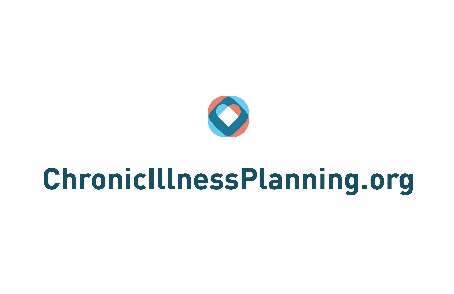 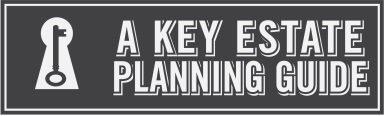 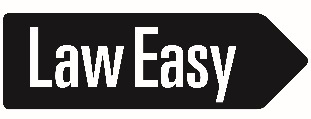 113